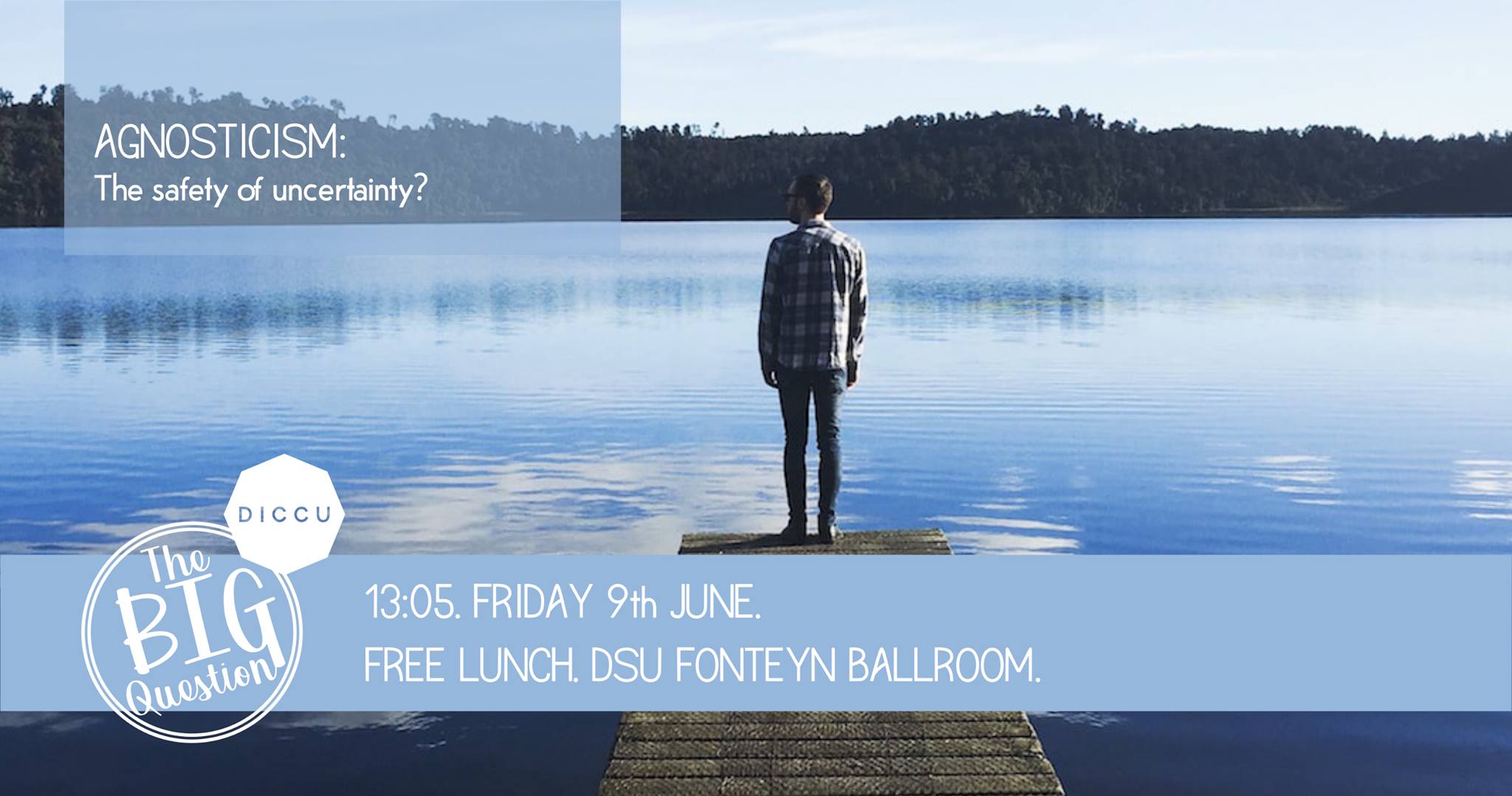 Text Questions to: 07923 110420
What is Apologetics?
Making a Defence of the Gospel

Commending the Gospel
’But in your hearts revere Christ as Lord. Always be prepared to give an answer to everyone who asks you to give the reason for the hope that you have. But do this with gentleness and respect’

1 Peter 3:15
‘Men despise religion. They hate it and are afraid it may be true. The cure for this is first to show that religion is not contrary to reason, but worthy of reverence and respect. Next make it attractive, make good men wish it were true, and then show that it is.’

Blaise Pascal
Three Key Ingredients
Identify

Persuade

Invite
www.bethinking.org
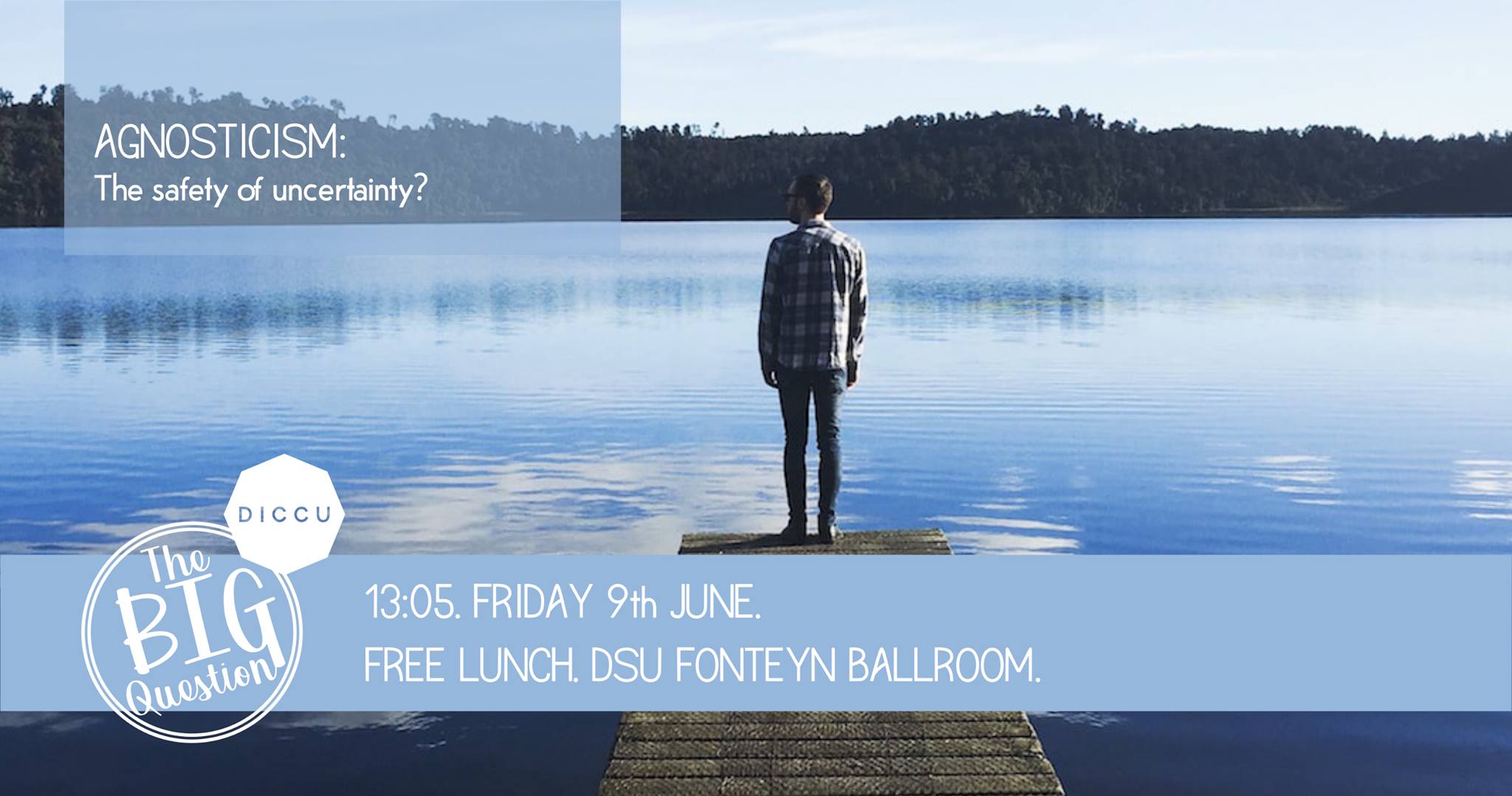 Text Questions to: 07923 110420
Three Good Reasons:
Socially Responsible

Personally Satisfying

Intellectually Sensible
Text Questions to: 07923 110420
Three Forms of Agnosticism
I don’t know yet 

I don’t know and it’s not possible to know
Text Questions to: 07923 110420
“Not enough evidence, God!  
Not enough evidence!”






Bertrand Russell
Text Questions to: 07923 110420
Three Forms of Agnosticism
I don’t know yet.

I don’t know and it’s not possible to know.

Do I even need to know?
Text Questions to: 07923 110420
‘Certainly there are degrees of certainty, and one should be very careful to emphasize that fact, because otherwise one is landed in an utter scepticism, and complete scepticism would, of course, be totally barren and completely useless.’
Text Questions to: 07923 110420
‘Christianity, if false, is of no importance, and if true, of infinite importance, the only thing it cannot be is moderately important.’ 

C.S. Lewis
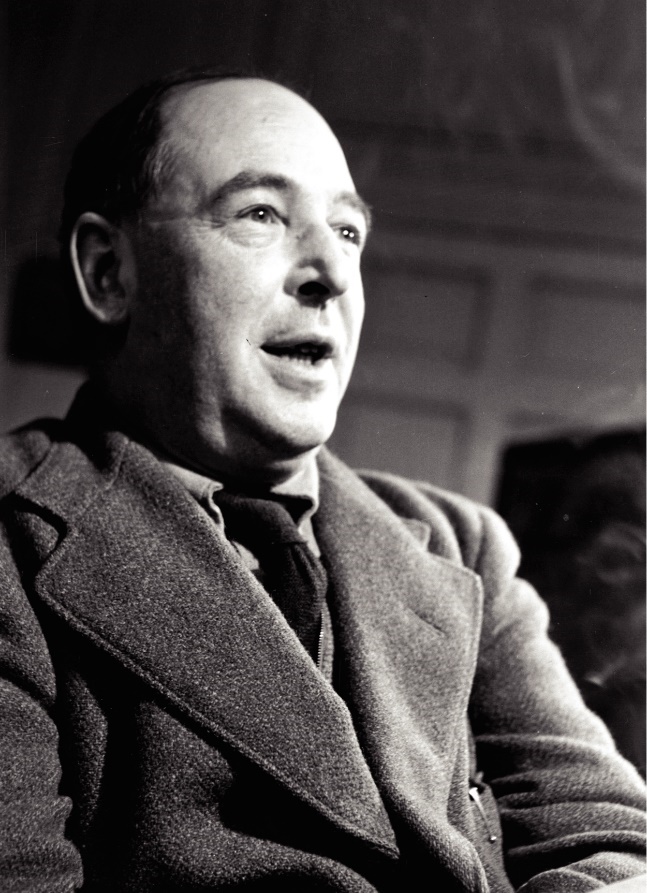 Text Questions to: 07923 110420
For God so loved the world that he gave his one and only Son, that whoever believes in him shall not perish but have eternal life. For God did not send his Son into the world to condemn the world, but to save the world through him. Whoever believes in him is not condemned, but whoever does not believe stands condemned already because they have not believed in the name of God’s one and only Son.

John 3:16-18
‘Christianity, if false, is of no importance, and if true, of infinite importance.’

C.S. Lewis
Text Questions to: 07923 110420
Text Questions to: 
07923 110420